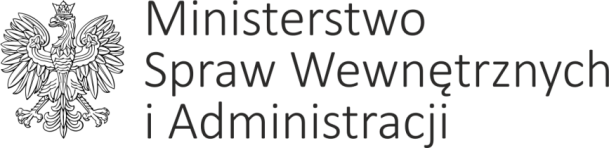 Nabór otwarty PA 20 – informacje ogólne
Barbara Bartik
Departament Funduszy Europejskich
14.01.2020
MSWiA
Nabory w Programie „Sprawy wewnętrzne”informacje ogólne
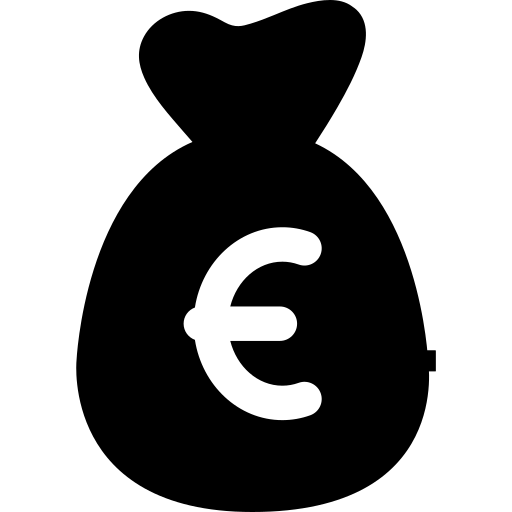 Kwota grantu:
200 000 EUR – 1 500 000 EUR;
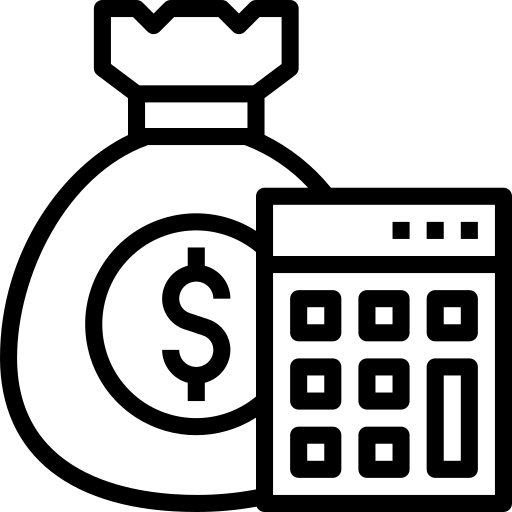 Jako wydatek inwestycyjny należy rozumieć wydatek poniesiony na zakup środka trwałego, którego wartość jednostkowa przekracza 10.000 zł.
Wydatki inwestycyjne:
do 60%
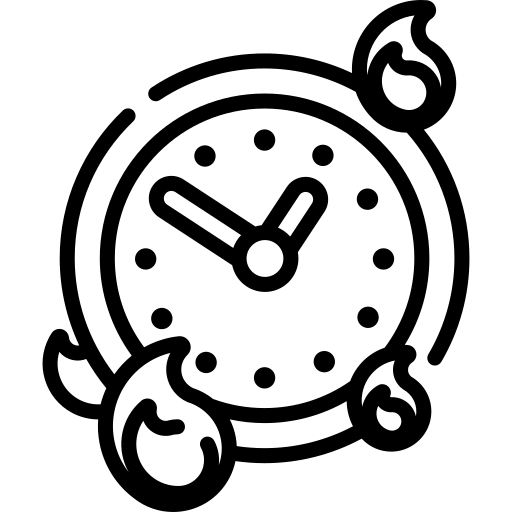 Kwalifikowalność wydatków:
30 kwietnia 2024 r.
Nabory w Programie „Sprawy wewnętrzne”informacje ogólne
Uprawnieni wnioskodawcy:

podmioty publiczne, tj. instytucje z sektora finansów publicznych, organizacje pozarządowe, posiadające osobowość prawną, działające w obszarze naboru, oraz organizacje międzynarodowe lub ich organy lub agencje działające w tym obszarze.
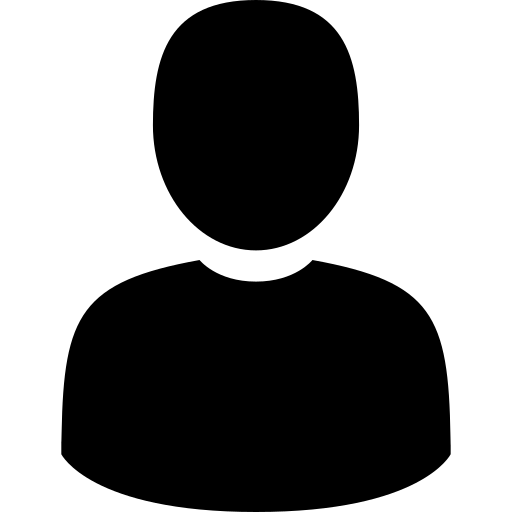 Partnerstwo w projekcie:

instytucje z sektora finansów publicznych, organizacje pozarządowe ustanowione jako osoby prawne w Polsce, w Norwegii, innym państwie-beneficjencie lub w kraju spoza Europejskiego Obszaru Gospodarczego, który ma wspólną granicę z Polską i aktywnie działające w obszarze naboru oraz organizacje międzynarodowe lub ich organy/agencje działające w tym obszarze.
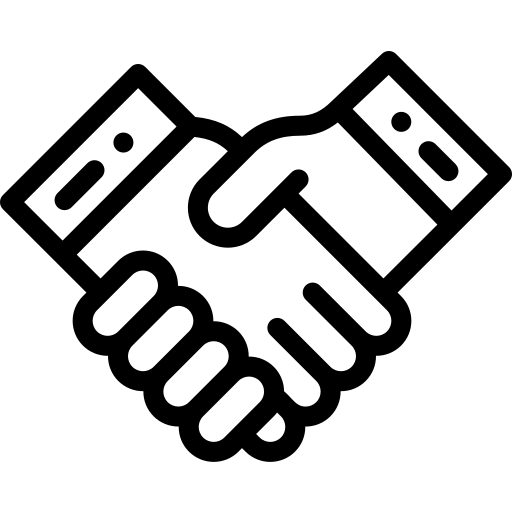 PA 20 „Międzynarodowa współpraca policyjna i zwalczanie przestępczości”
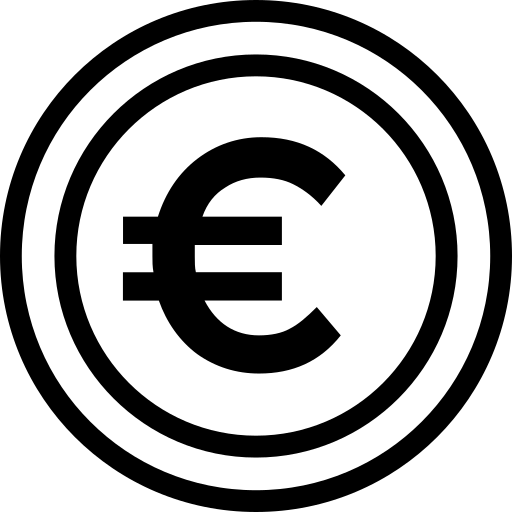 4 701 069 EUR
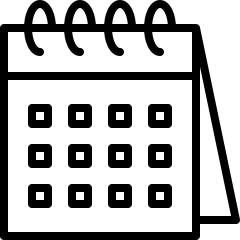 Koniec naboru wniosków:
14 lutego 2020 r.
PA 20 „Międzynarodowa współpraca policyjna i zwalczanie przestępczości”
Cel obszaru programowego – Poprawa zdolności organów ścigania do zapobiegania i wykrywania przestępczości zorganizowanej – każdy z projektów musi wpisywać się w ten cel.

A także w wybrany/e rezultat/y określony/e dla tego obszaru, tj. 
Zwiększona skuteczność polskich służb ścigania
Zwiększona skuteczność współpracy międzynarodowej pomiędzy organami ścigania.
PA 20 „Międzynarodowa współpraca policyjna i zwalczanie przestępczości”
współpraca krajowych i międzynarodowych organów ścigania takich jak Europol, Interpol czy Frontex;
wzmacnianie efektywności współpracy organów ścigania w zwalczaniu zorganizowanej przestępczości,
współpraca organów, w tym krajowych organów ścigania, z zainteresowanymi stronami, w tym organizacjami pozarządowymi i społeczeństwem, zwłaszcza z grupami o szczególnych potrzebach 
współpraca i tworzenie sieci kontaktów pomiędzy poszczególnymi instytucjami „Łańcucha sprawiedliwości”, w tym sądami, prokuraturami, policją i służbami kuratorskimi,
zwalczanie przestępczości transgranicznej, w tym cyberprzestępczości, handlu ludźmi oraz przemytu ludzi, a także mobilnych  grup przestępczych,
PA 20 „Międzynarodowa współpraca policyjna i zwalczanie przestępczości”
zwalczanie przestępstw z nienawiści i brutalnego ekstremizmu,
zwalczanie przemocy ze względu na płeć,
zwalczanie przestępstw wobec pracowników, przestępstw związanych z zatrudnieniem, prania brudnych pieniędzy i korupcji,
wzmacnianie efektywności i poprawa wyników działania modelu systemu policyjnego,
wsparcie systemów służących ochronie i wspieraniu ofiar przestępstw,
wspieranie wymiaru sprawiedliwości przyjaznego dzieciom.
PA 20 „Międzynarodowa współpraca policyjna i zwalczanie przestępczości”
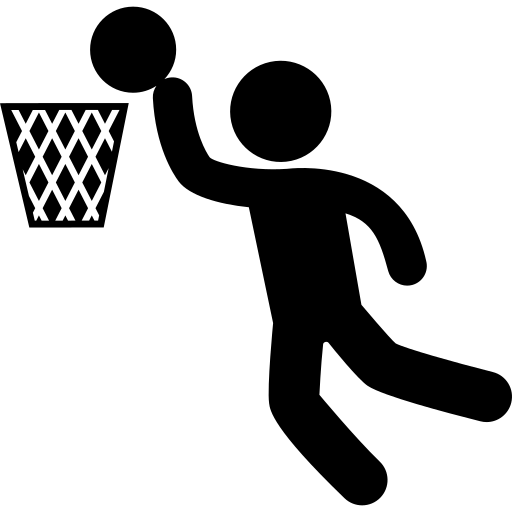 Punty dodatkowe:

współpraca międzynarodowa, także angażująca Eurojust, Europol, Interpol lub Frontex,
przeciwdziałanie handlowi ludźmi,
zwalczanie przemocy domowej,
zwalczanie przemocy ze względu na płeć,
zaangażowanie jednostek z tzw. „Łańcucha sprawiedliwości”,
zaangażowanie partnera norweskiego
„Łańcuch sprawiedliwości” – współpraca pomiędzy instytucjami z obszaru spraw wewnętrznych, tj. Policja, Straż Graniczna, Urząd do Spraw Cudzoziemców, Państwowa Straż Pożarna oraz wymiaru sprawiedliwości, włączając sądy, prokuraturę i służby więzienne